Methadone Scenario 2
Based on Stigma & Trust Findings 
from the 
Peer Engagement and Evaluation Project (PEEP)
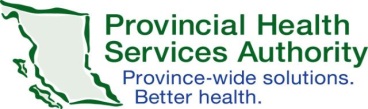 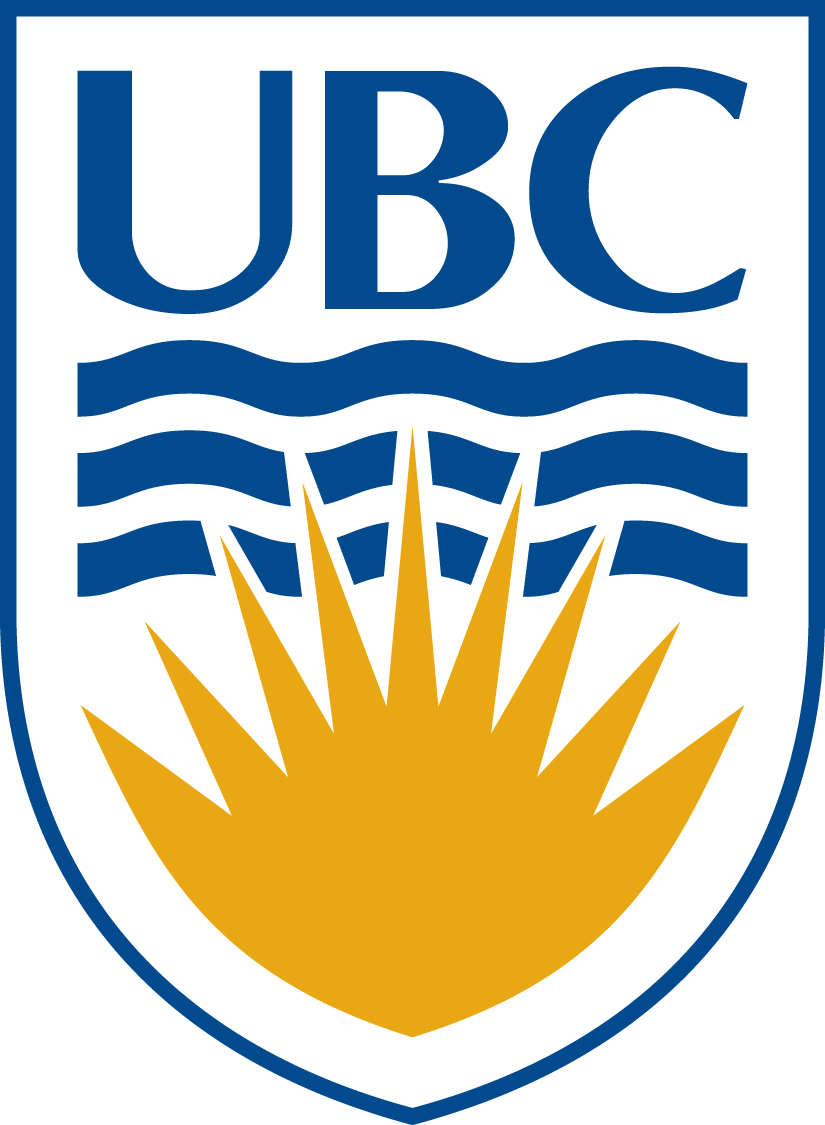 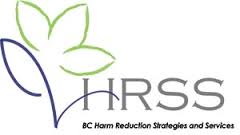 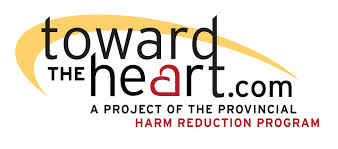 This Scenario comes from the Lived Experience of People Who Use Drugs
“And I’d say about 80 percent of the doctors are trying to push their patients who are on opiates onto the methadone program.”
 – Female, Island Health Authority

“ They don’t tell ya when you get on methadone right, you can’t leave town for four months because they won’t give you carries right, just a while back, six days I had to go without...” 
– Male, Island Health Authority

“They created more anxiety in what’s going on in my life by not letting me have a three-day carry with my Methadose to go camping because I peed a little bit dirty in my pee…” 
– Female, Interior Health Authority
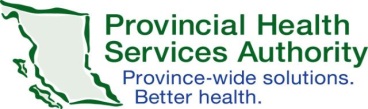 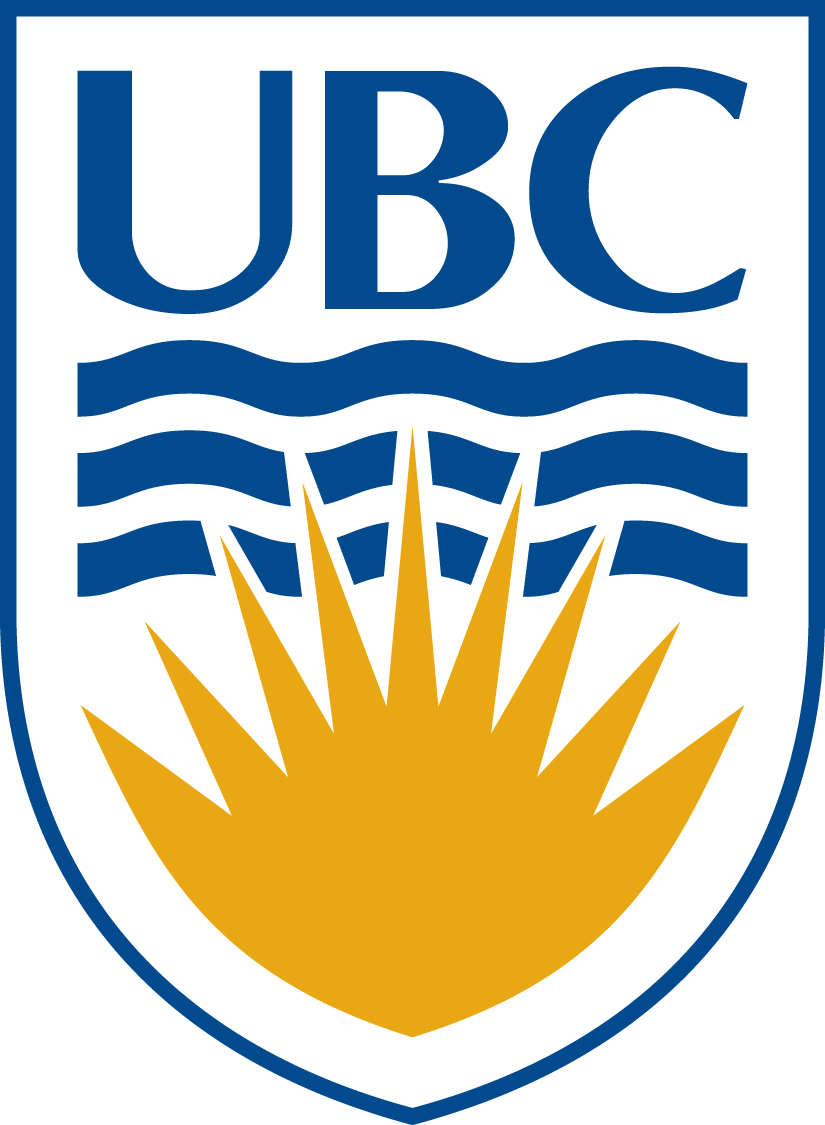 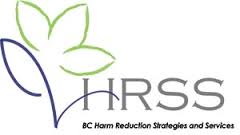 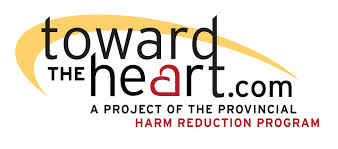 Discussion: Behaviours
How did the staff member or Peer’s behaviour positively or negatively affect the situation?
What might have motivated each person to behave the way they did?
What are the possible outcomes of each person’s behaviours?
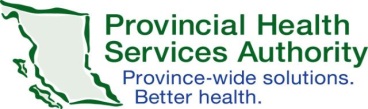 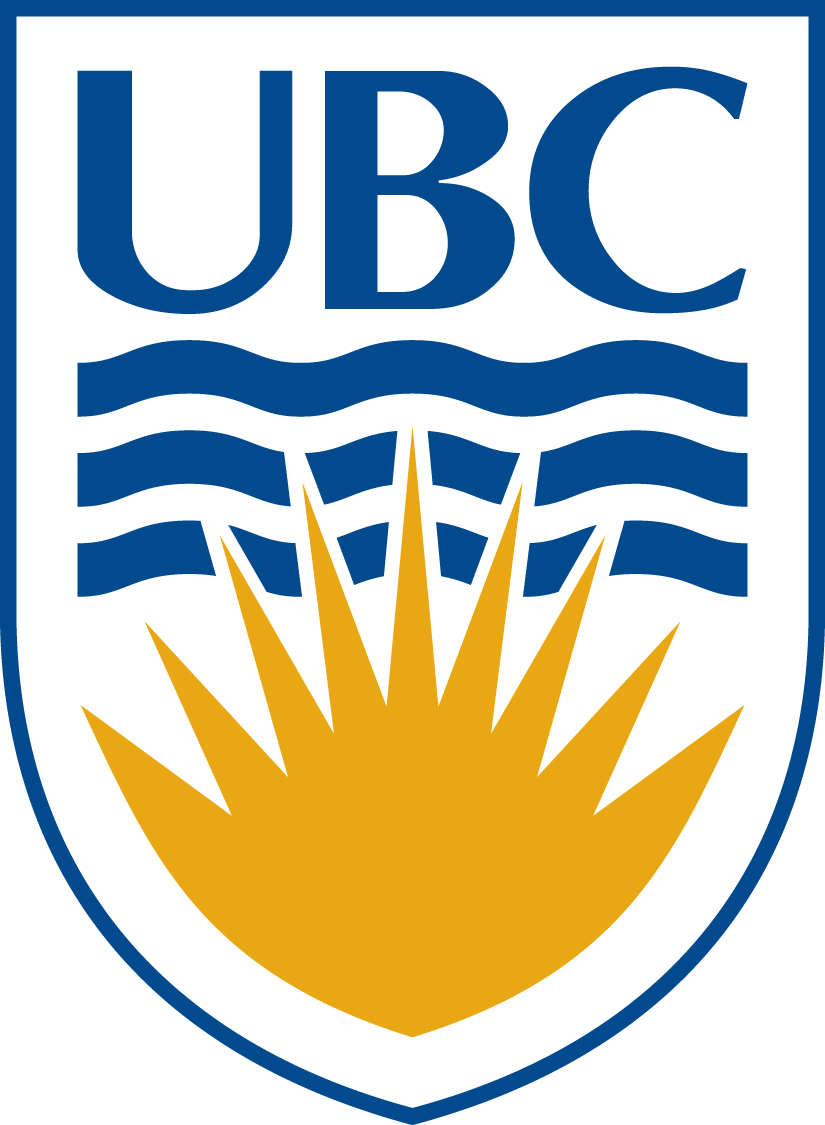 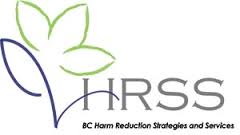 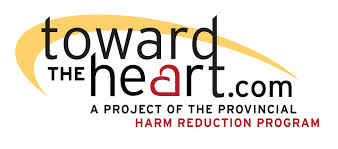 Discussion: The Service
How did the design of the Harm Reduction Service positively or negatively affect the outcome of the situation?
Why might the service be set up that way?
What are some possible outcomes of the way the service was set up?
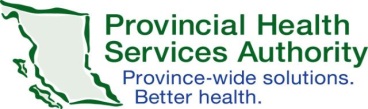 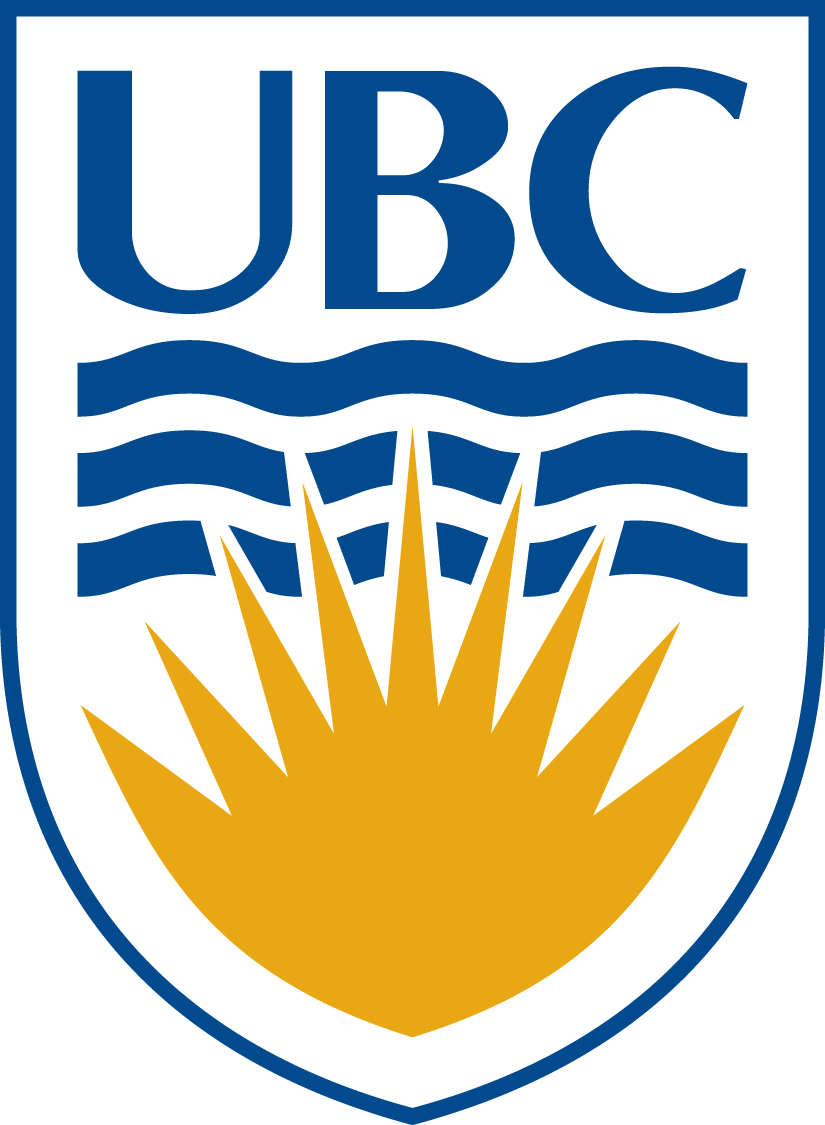 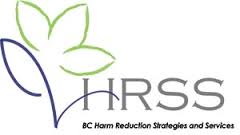 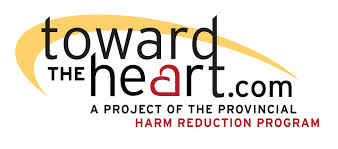 Discussion: The Role of Stigma
Stigma: Strong disapproval and negative judgements toward people who use drugs 

How might stigma contribute to negative outcomes? Consider:
Internal stigma
Stigma in relationships
Stigma in organizations (institutions, government, society)
Stigma in how people communicate
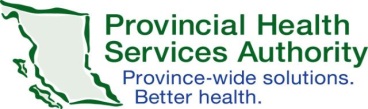 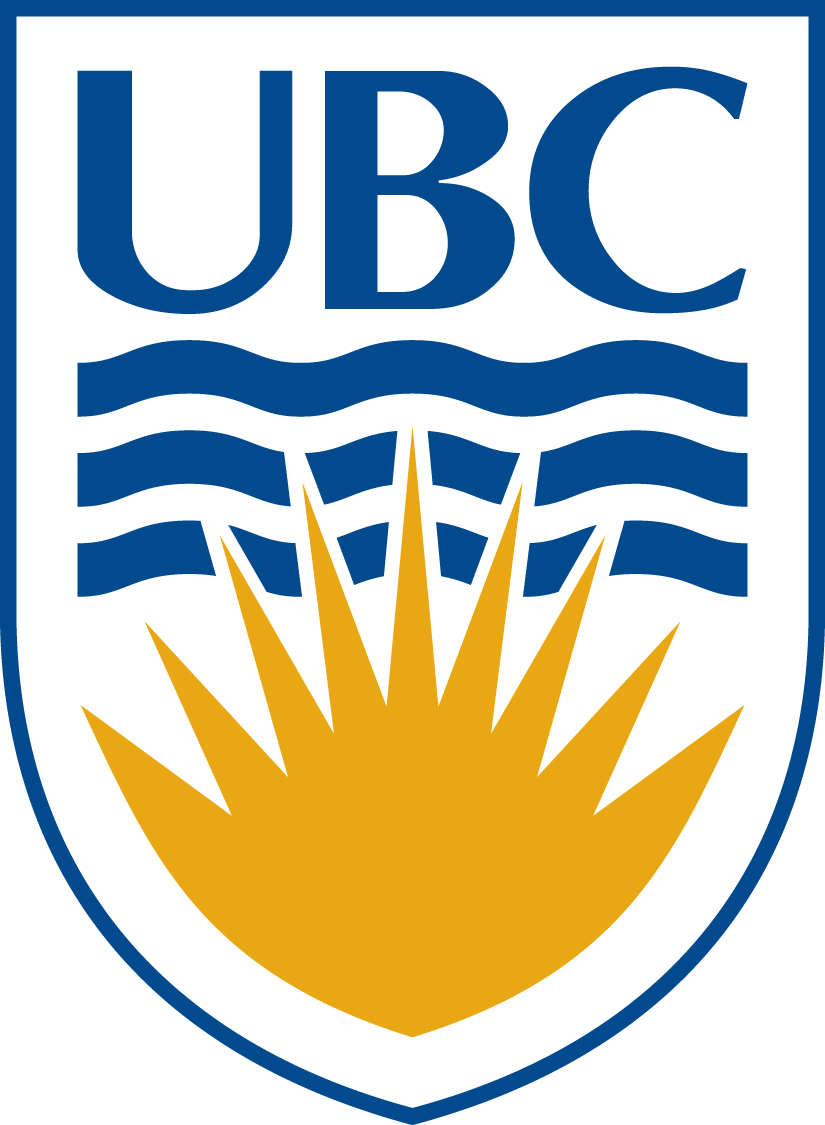 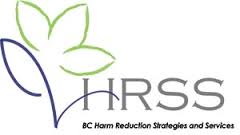 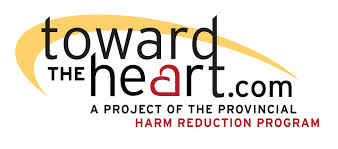 Summary: Options & Opportunities
How might service providers contribute to improving the outcome of the situation? 

What could leaders and management change to produce a positive outcome?

How could Peers participate in producing a better outcome to situations like this?
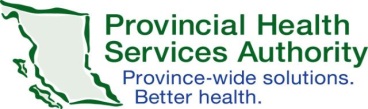 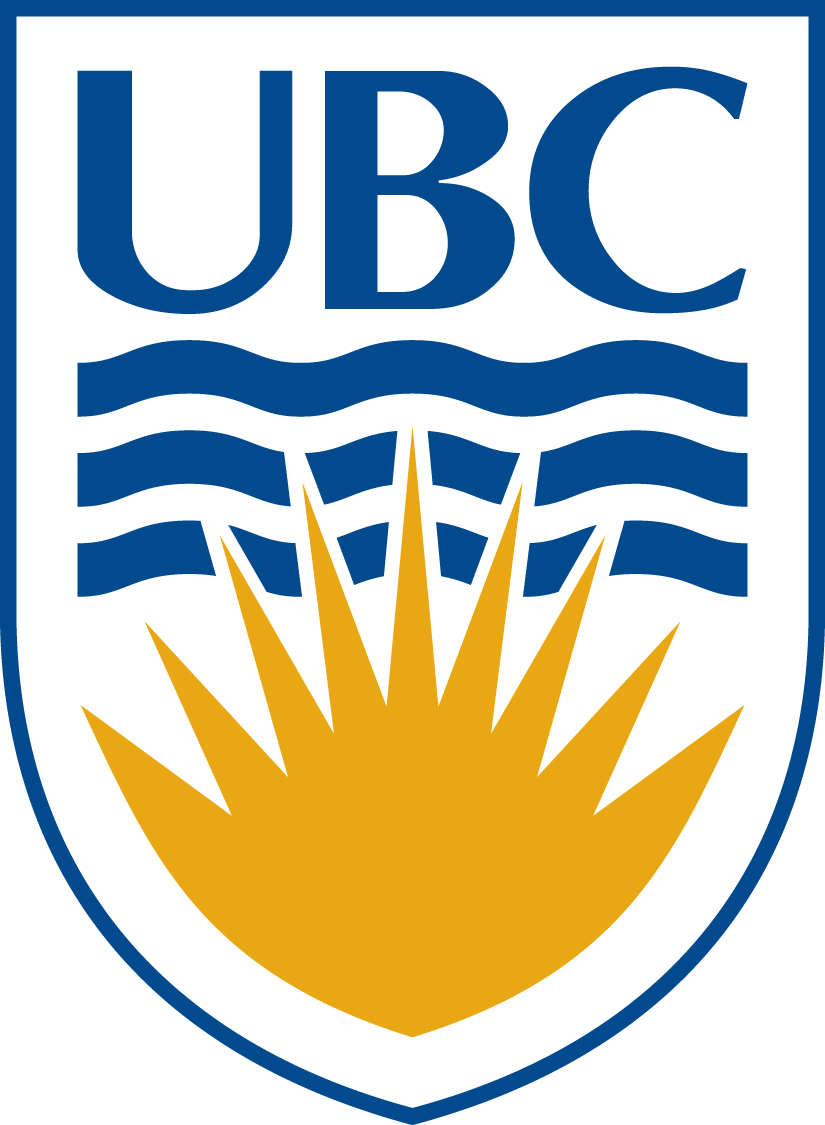 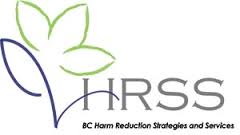 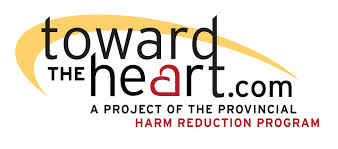 [Speaker Notes: Methadone providers and prescribers have an opportunity to:
Fully inform patients about the risks, restrictions and responsibilities that come with being on methadone
Consider how to make information about methadone as understandable as possible 

Leaders and management have an opportunity to:
Engage methadone providers and patients in incorporating current evidence into practice guidelines
Engage practitioners and patients to understand real-life impacts of prescribing guidelines
Increase access to alternative chronic pain treatments, such as Cognitive Behavioural Therapy and Physiotherapy 

Peers have an opportunity to:
Learn about the policies, processes and restrictions in the Methadone prescribing system
Participate in Peer engagement processes to provide feedback to the local health care service
Participate in educational services for health care providers about Methadone management and other complex care issues for people who use drugs.]